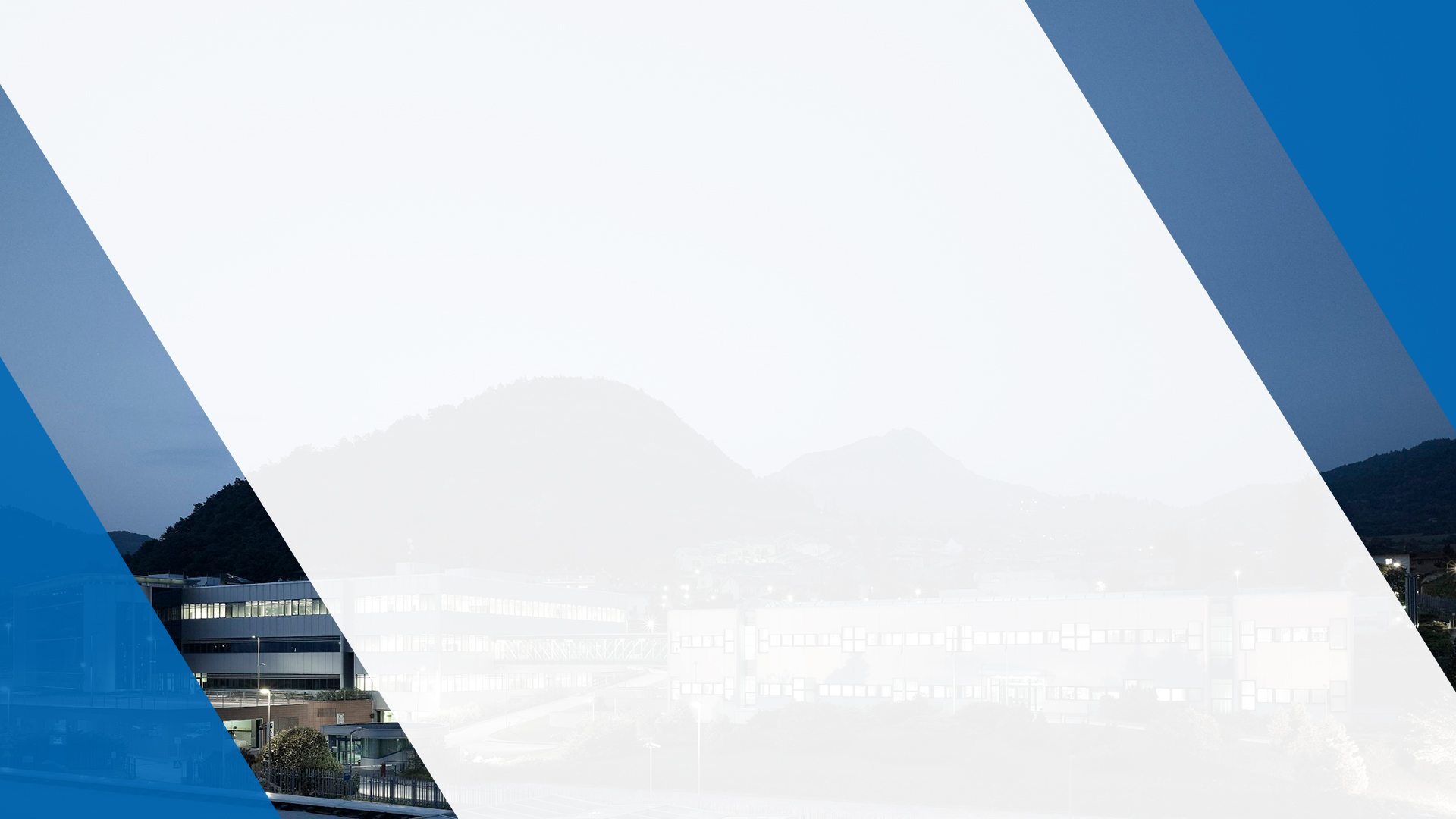 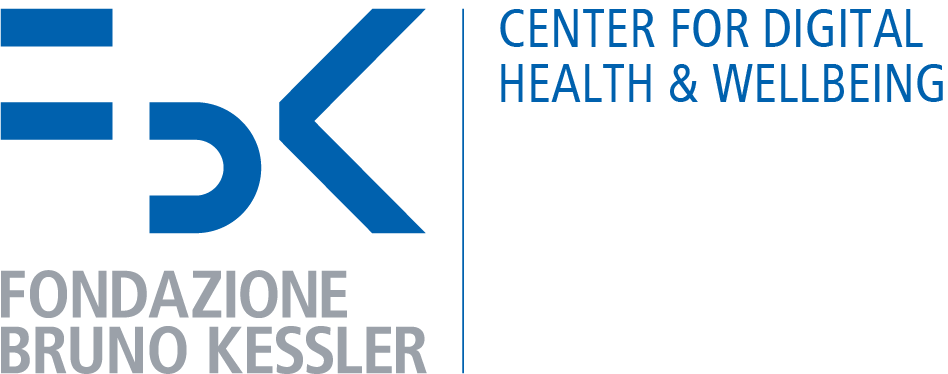 L’impatto dell’Intelligenza Artificiale nel SSN.
L’innovazione tra nuovi approcci e nuovi modelli
Monica Consolandi
Center for Digital Health & Wellbeing
Fondazione Bruno Kessler
mconsolandi@fbk.eu www.fbk.eu
16 Maggio 2024, Sala Zuccari - Roma
IA nel SSN…
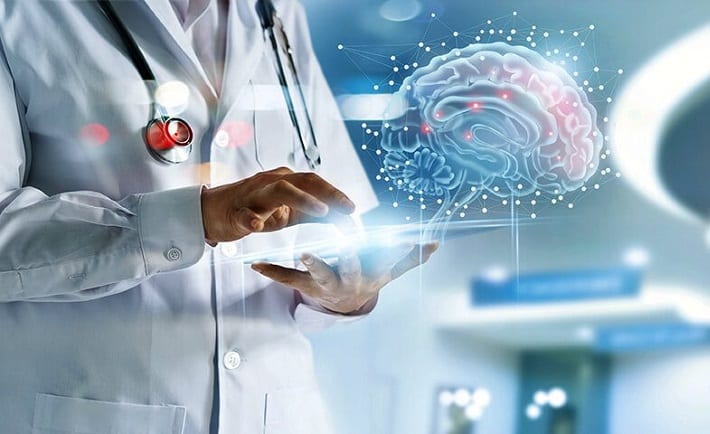 …c’è già?
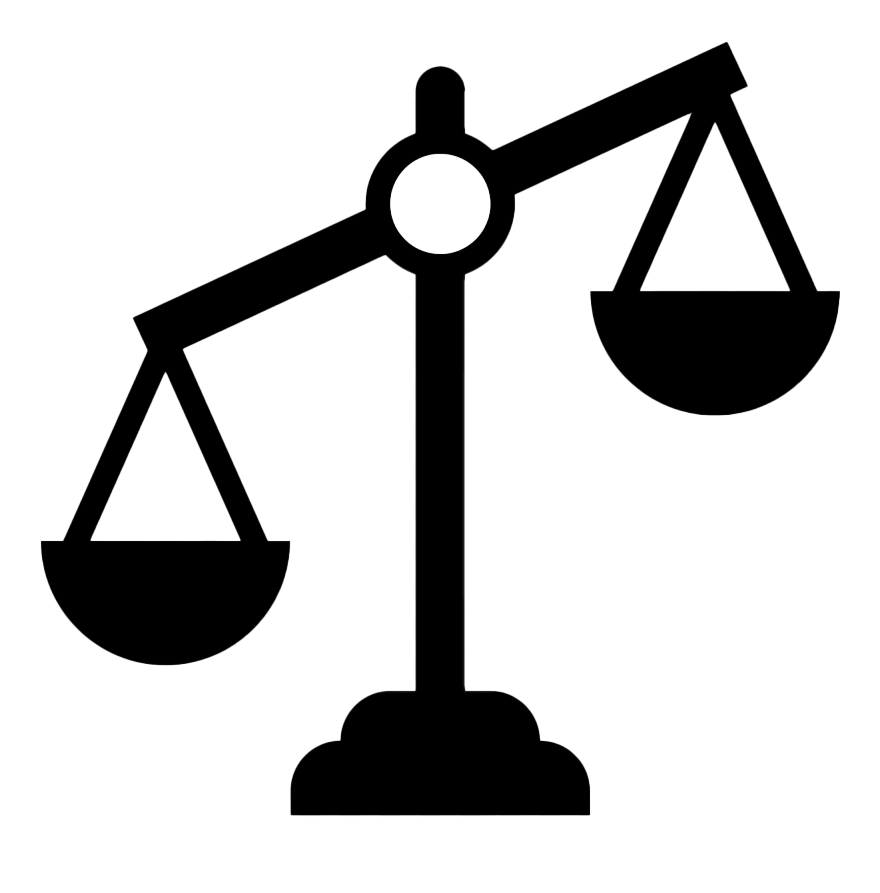 APPLICAZIONI CAUTE
EVOLUZIONE RAPIDA
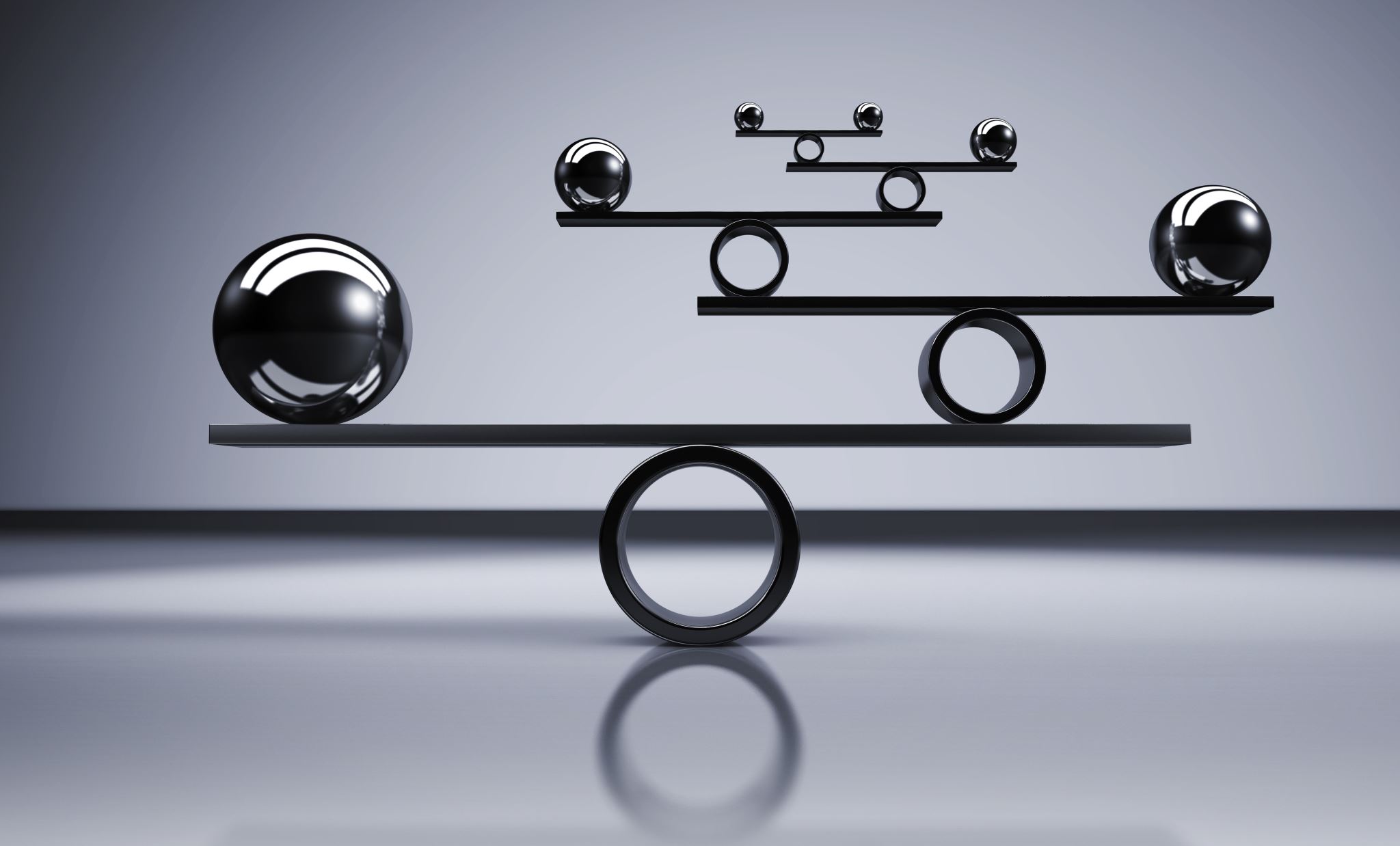 Apparato legislativo in adattamento
Riflessione etica (spesso a posteriori…)
Tema della RESPONSABILITÀ
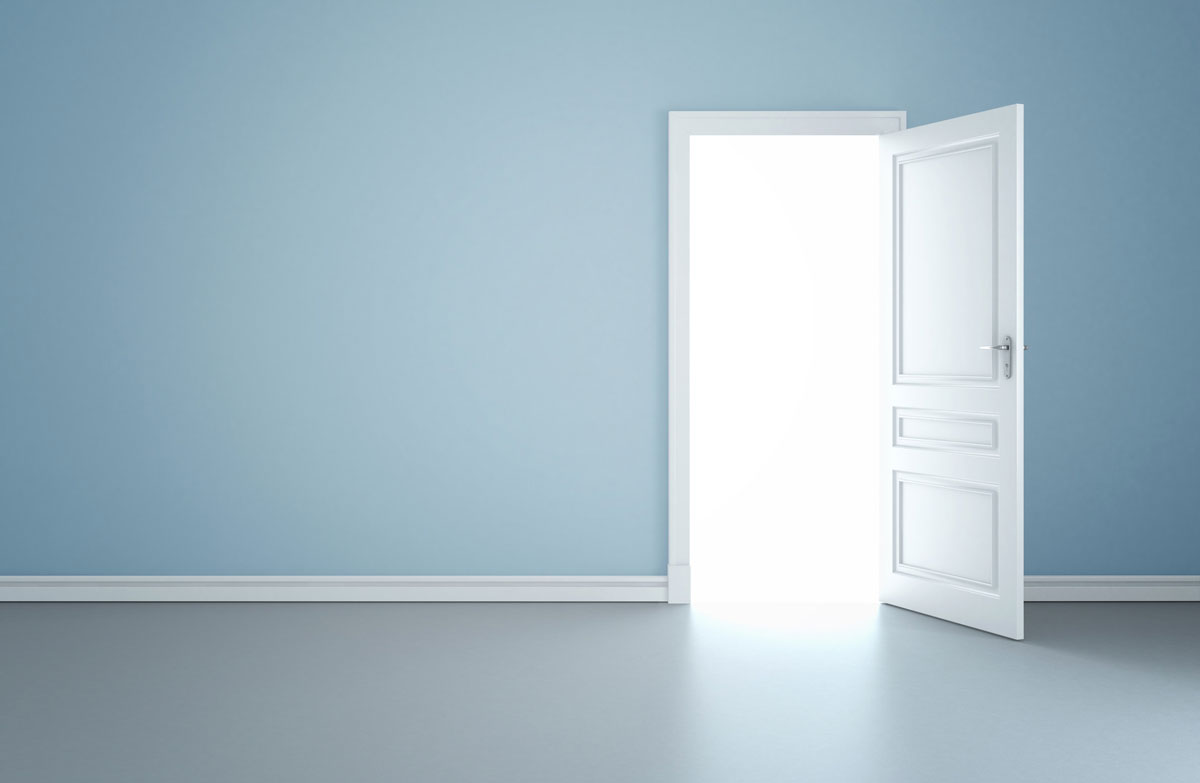 …in Fondazione Bruno Kessler
Anziché «rincorrere» l’evoluzione si può impostare una ricerca fin da subito etica

Intelligent Digital Agents Unit (Center for Digital Health and Well Being)
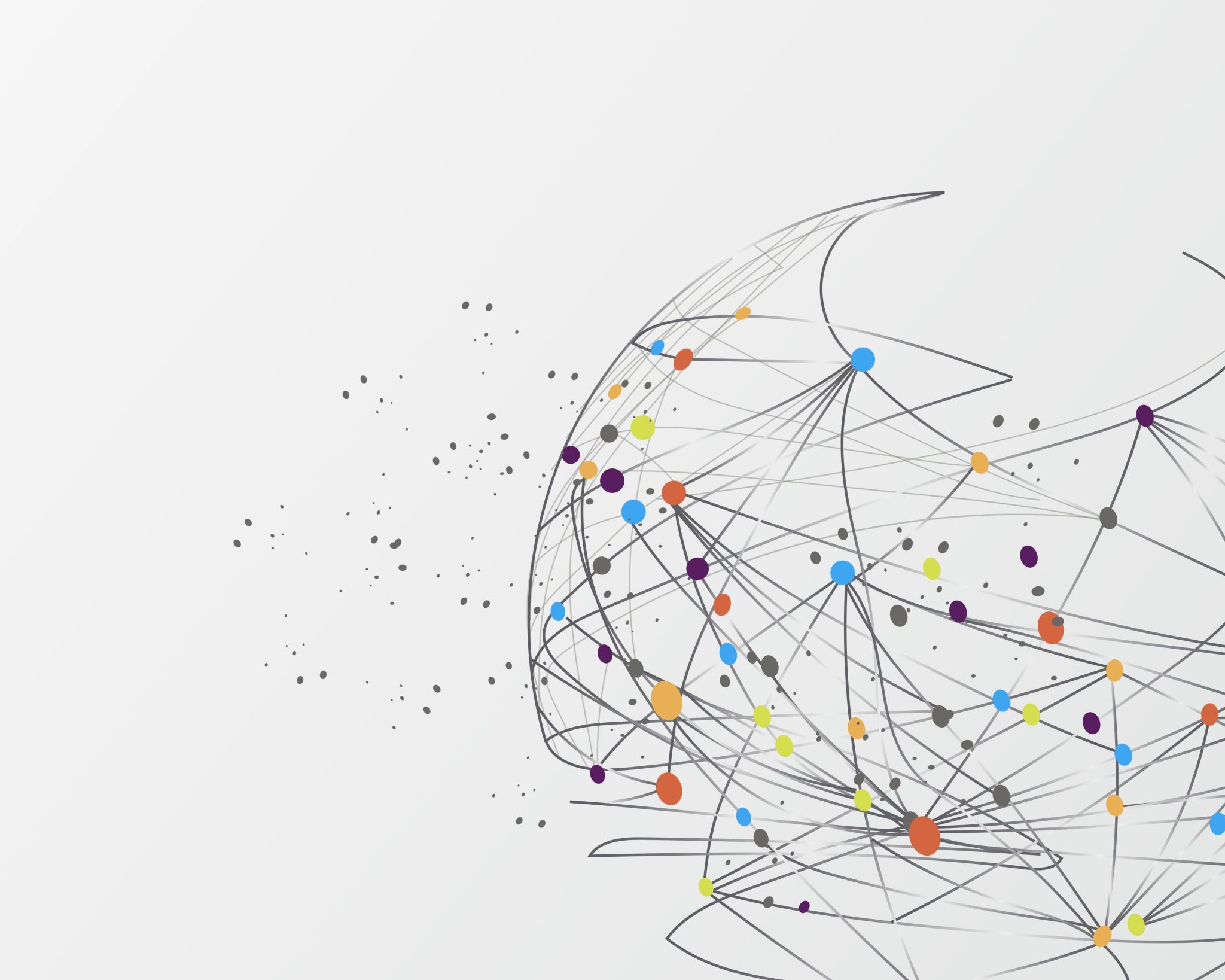 Fare ricerca multidisciplinare
Progetto sui MISUNDERSTANDING

Progetto su sistemi conversazionali certificati
Grazie!
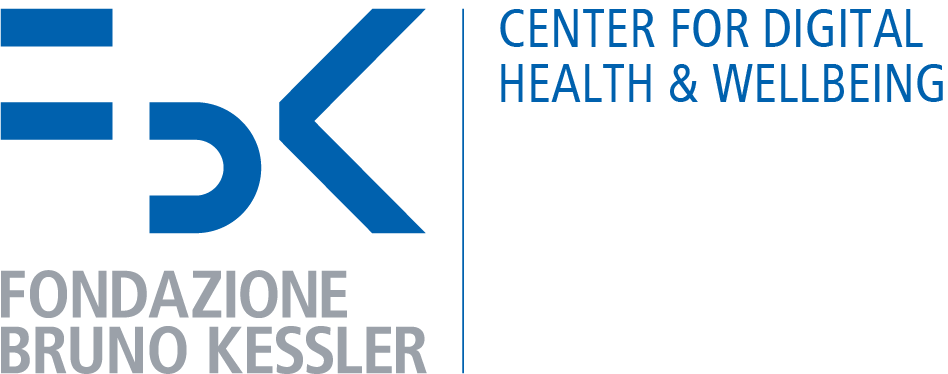